В защиту елки…
Выполнила: Гусева В.Б.
                                              учитель биологии В/К
                                               МБОУ «СОШ№190
Сохраним елку –  красавицу наших                                                                      лесов!
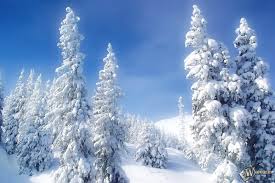 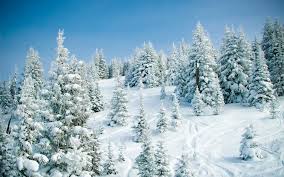 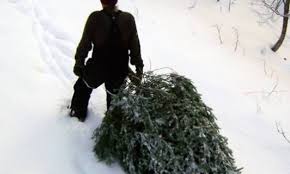 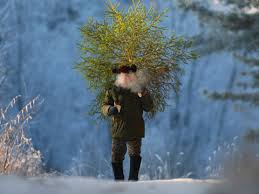 С детских лет знакомы фразы,  Как под чудный Новый годЕлочку из леса народ к себе несет.
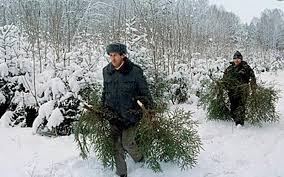 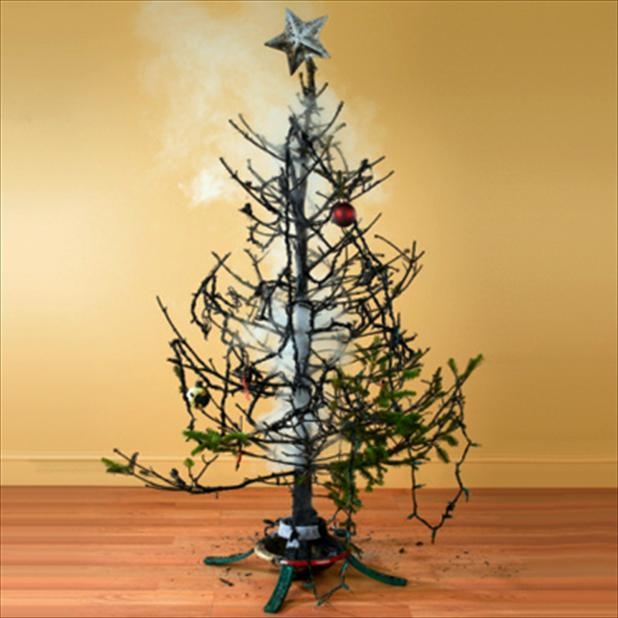 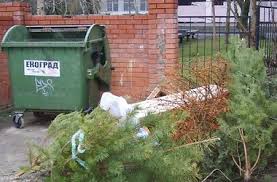 Только ненадолго эта красота
Иголочки слетают, как с листа роса.
 И вот уже красавицу нашу не узнать
 У дворов валяется «земная благодать».
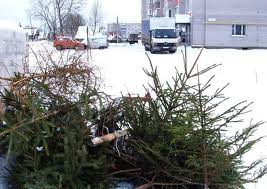 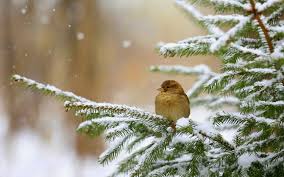 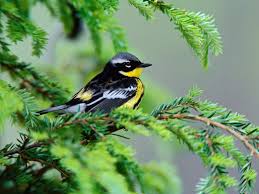 Ей лет двести жить можно бы еще,
Домом для зверей и птиц быть ей суждено.
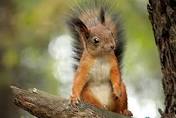 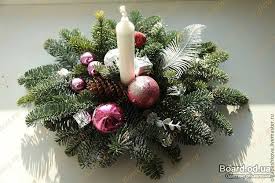 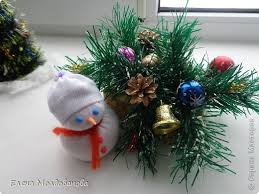 Так давайте же, друзья, об этом позаботимся
  И не будем в декабре за елками охотиться.
  Купим елку в магазине или сделаем букет,
   Икебану мы  поставим на праздничный фуршет.
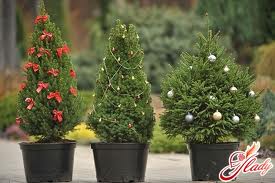 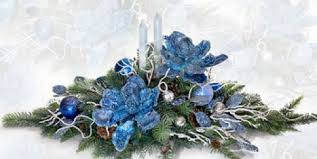 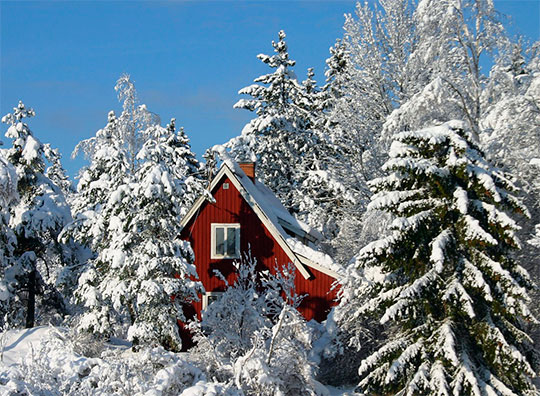 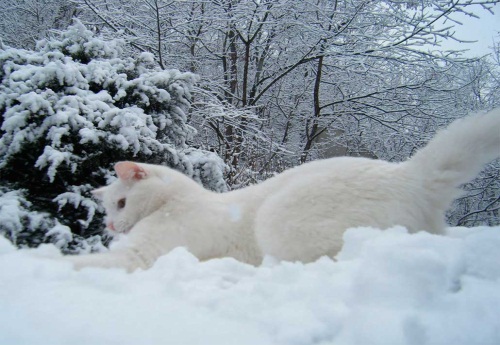 Дольше радоваться будем этой красоте,
Ну, а  главное  – природу не оставим мы в беде!
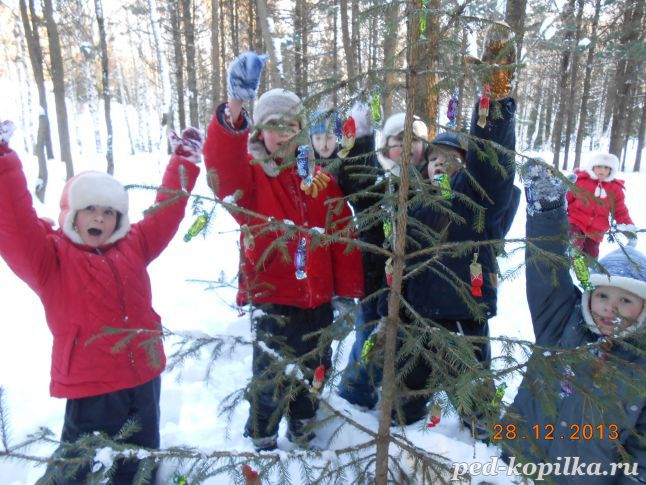 Присоединяйтесь к нам!
Интернет ресурсы:
https://www.google.ru/search?q=%D1%84%D0%BE%D1%82%D0%BE+%D0%B5%D0%BB%D0%BA%D0%B8+%D0%B2+%D0%BB%D0%B5%D1%81%D1%83&newwindow=1&espv=2&biw=1280&bih=899&tbm=isch&tbo=u&source=univ&sa=X&ei=pQOLVKb3GeeoygOtuoLQAw&ved=0CDAQ7Ak
https://www.google.ru/search?q=%D1%84%D0%BE%D1%82%D0%BE+%D0%B5%D0%BB%D0%BA%D0%B8+%D0%B2+%D0%BB%D0%B5%D1%81%D1%83&newwindow=1&espv=2&biw=1280&bih=899&tbm=isch&tbo=u&source=univ&sa=X&ei=pQOLVKb3GeeoygOtuoLQAw&ved=0CDAQ7Ak